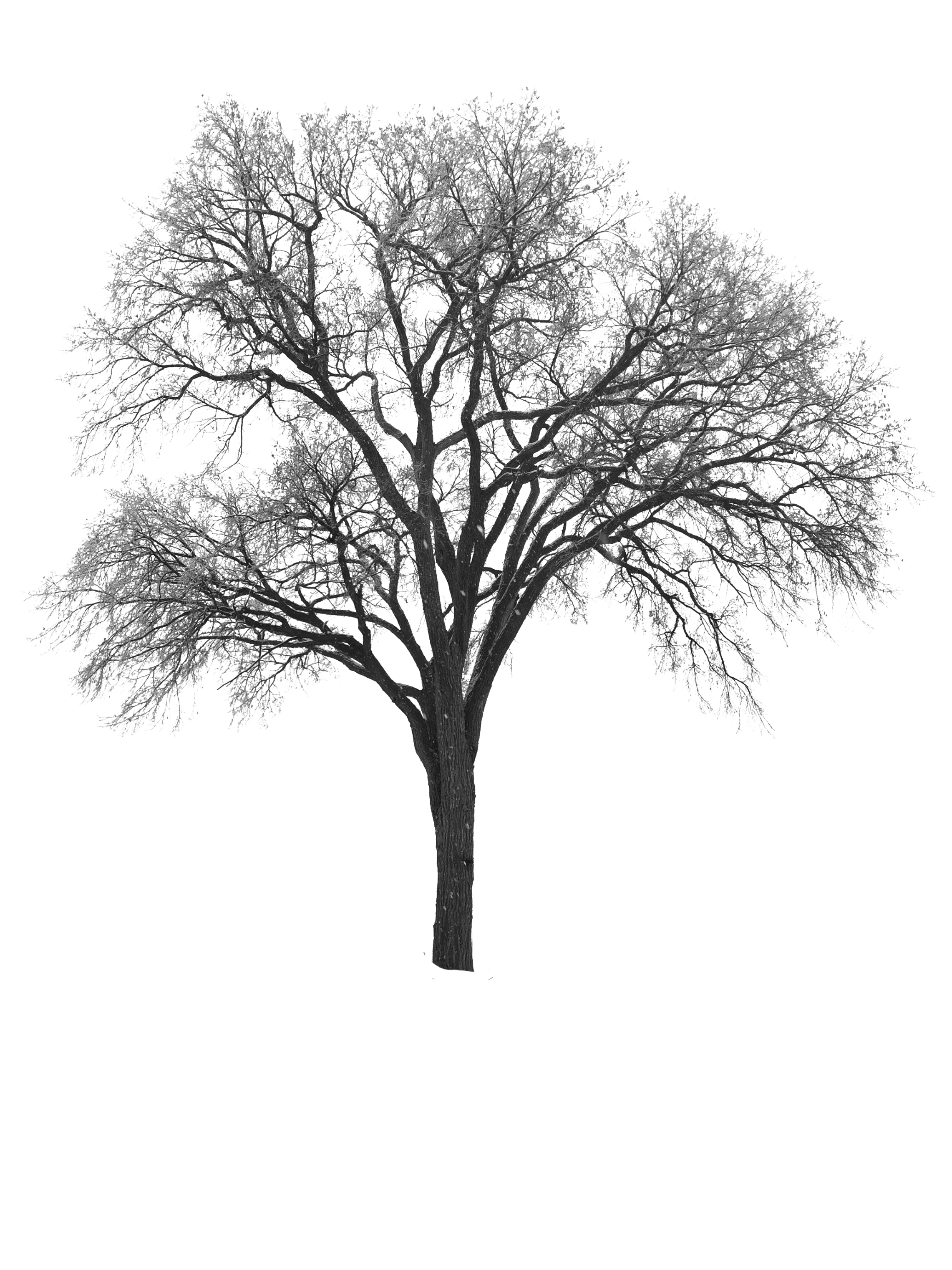 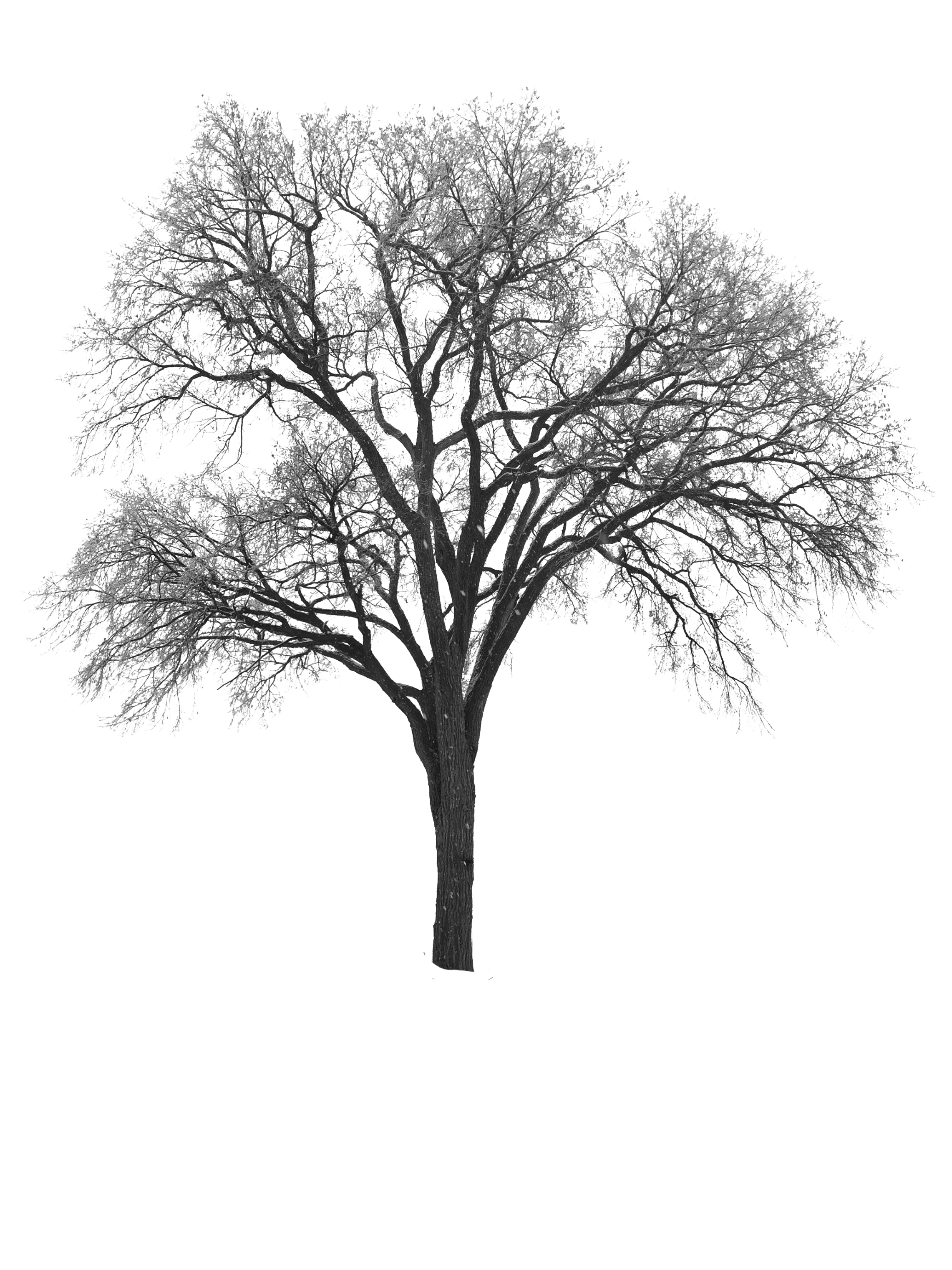 Cold sensitivity of American elm
bred for enhanced tolerance
to Dutch elm disease

Paul Schaberg
Gary Hawley
Paula Murakami
Christopher Hansen
Christian Marks
Jim Slavicek
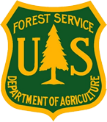 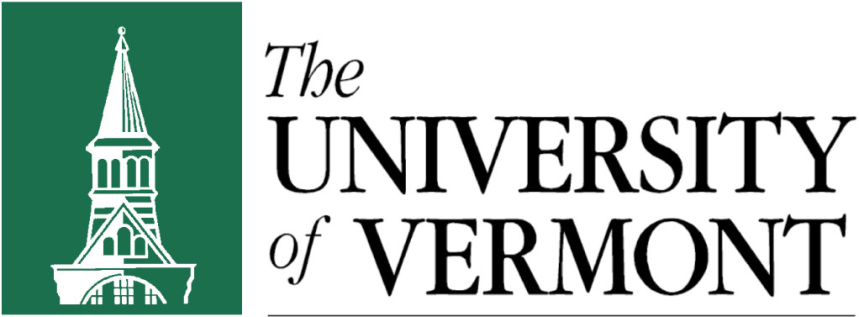 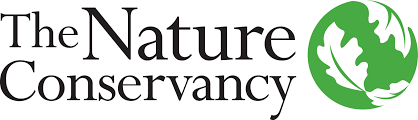 American Elm (Ulmus americana)
Important component of floodplain and riparian forests

Vast range with varied species assemblages 

Support range of ecosystem services – carbon sequestration, water and nutrient cycling, wildlife habitat, etc.

Wood – strong interlocking grain, furniture, flooring, boxes, baskets, hockey sticks, wood pulp, paper, etc.
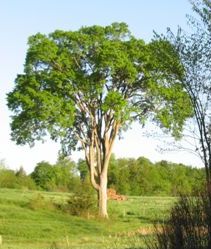 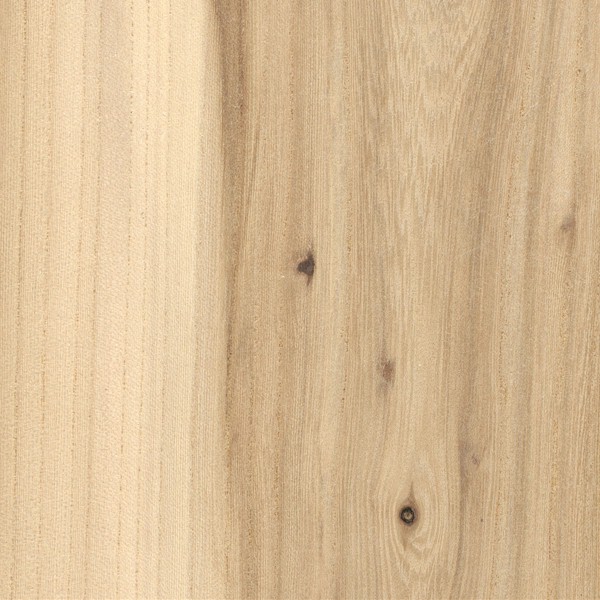 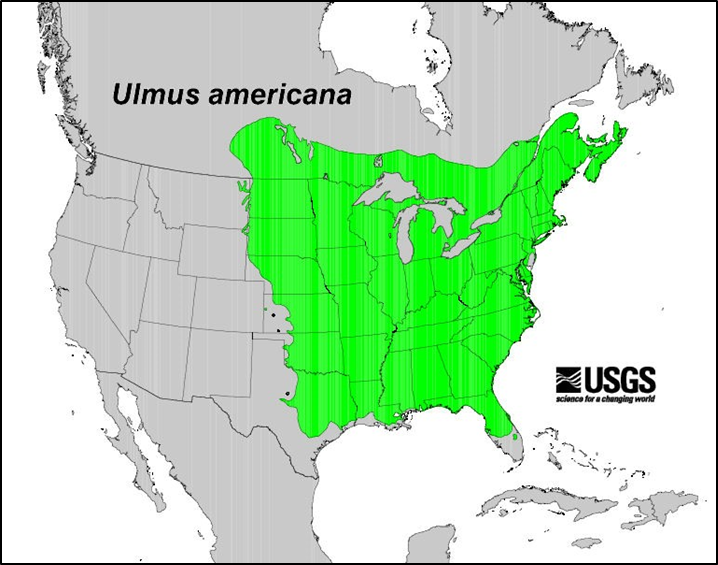 Photo courtesy of Jim Slavicek, USDA
https://www.wood-database.com/american-elm
Urban Forests
Distinct vase-shaped crown

High tolerance to salt and other stresses

The most common urban tree in North America

Until drastic population declines associated with…
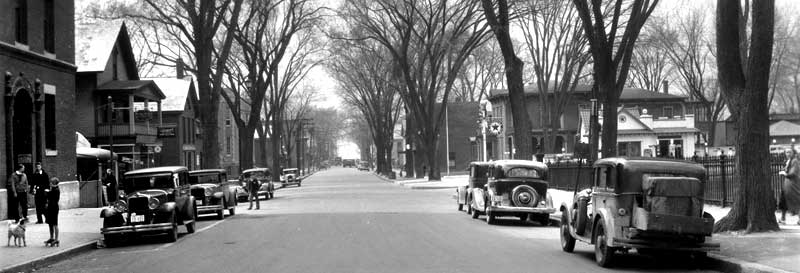 Looking west toward Lake Champlain at intersection of Pearl St. and Church St. in 1934
Photo by Louis L. McAllister, http://www.uvm.edu/~hp206/2006/Mardorf/WEB/Pearl5.html
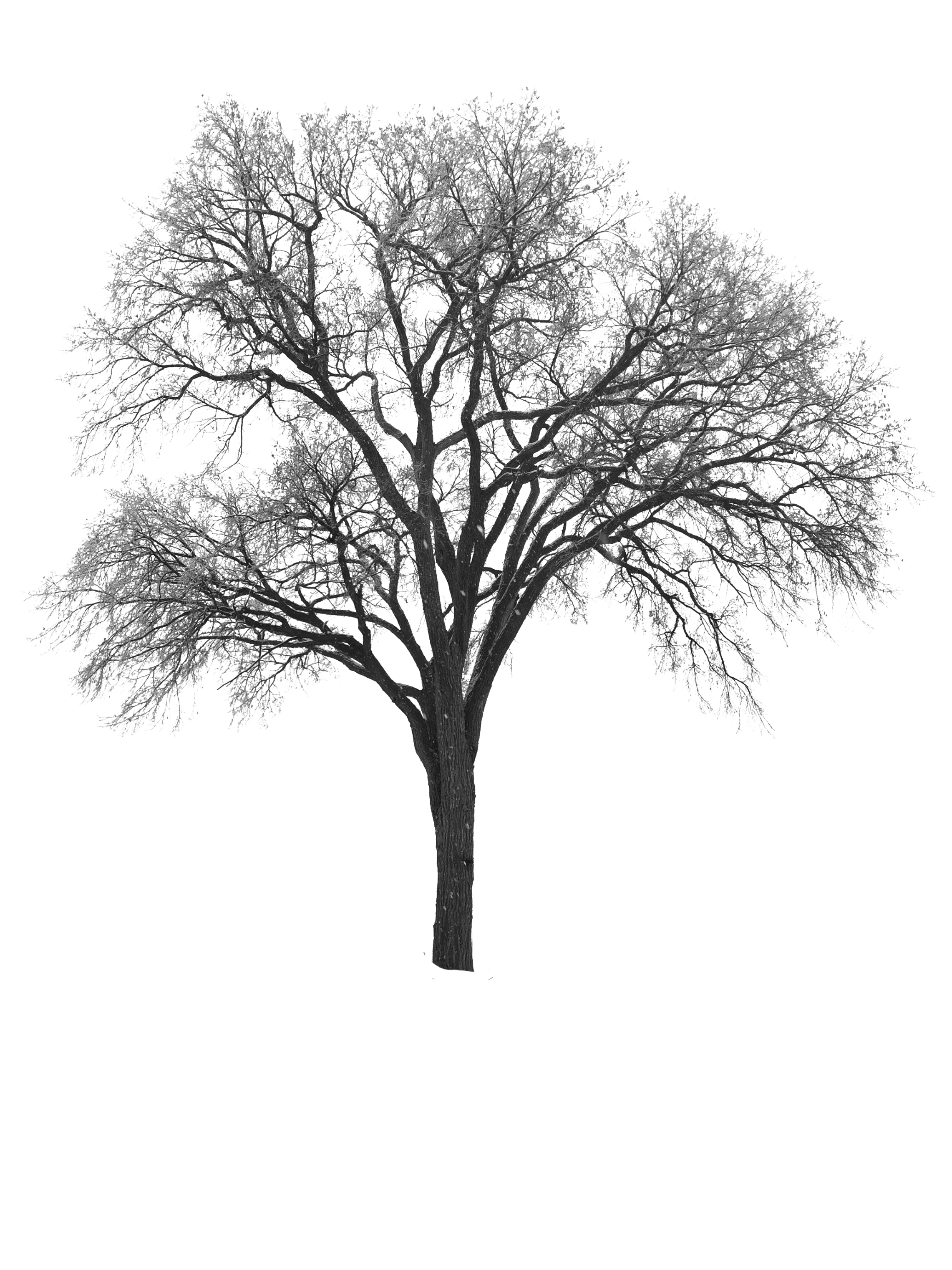 Dutch Elm Disease (DED)
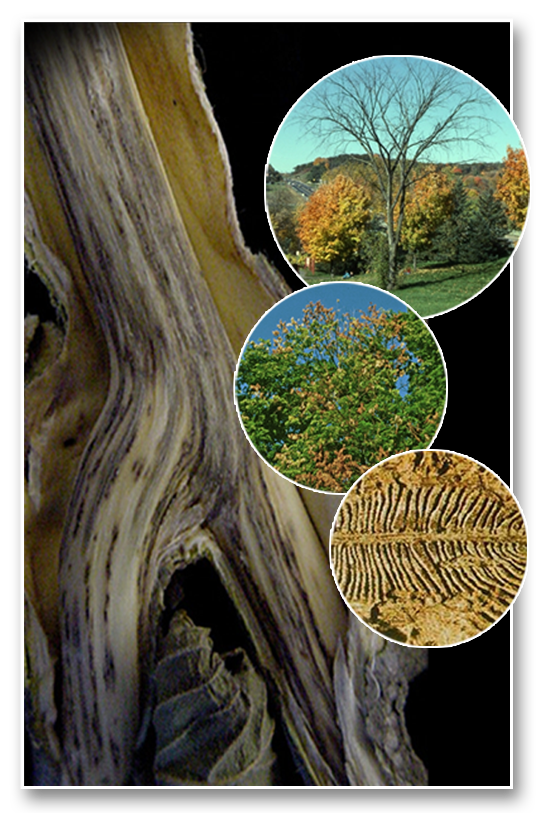 Vascular wilt disease caused by fungal pathogens

Ophiostoma ulmi and Ophiostoma novo-ulmi 

Spread by native and European bark beetles

Beetles burrow into stem carrying spores

Fungi grow and spread in vasculature

Clogs xylem  - restricts water transport

Leaf desiccation

Branch dieback

Crown deterioration and tree death
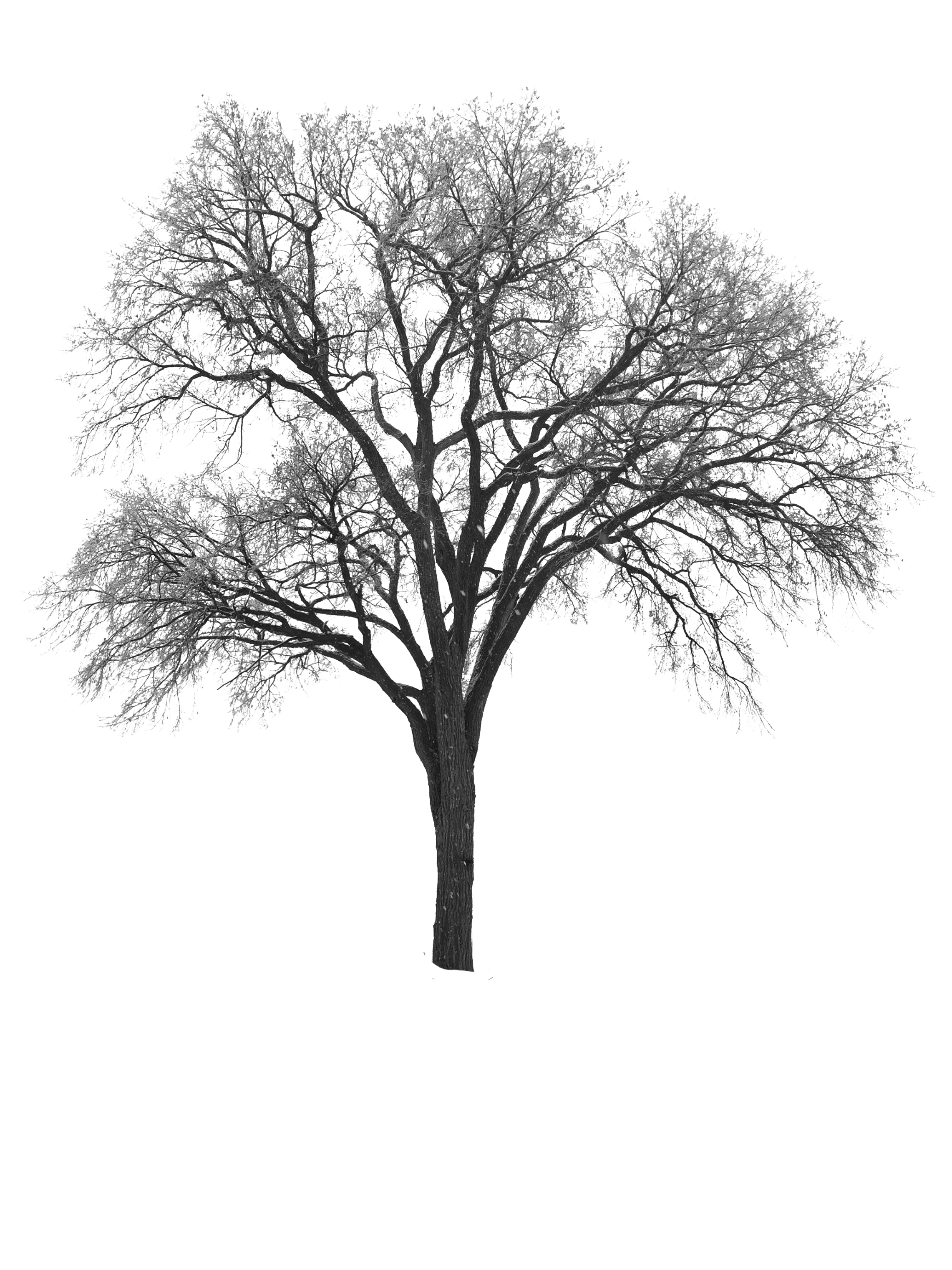 Dutch Elm Disease (DED)
Non-native of Asian origin

First reported in US in 1928

Fungi in veneer logs

Initial quarantine 

Slow spread up until WWII

Rapid spread in 1950s-1970s

By 1989 >75% of estimated 77 million elms in North America killed
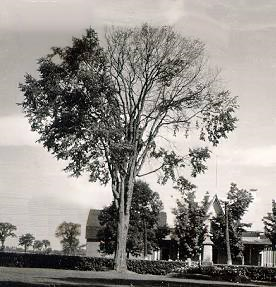 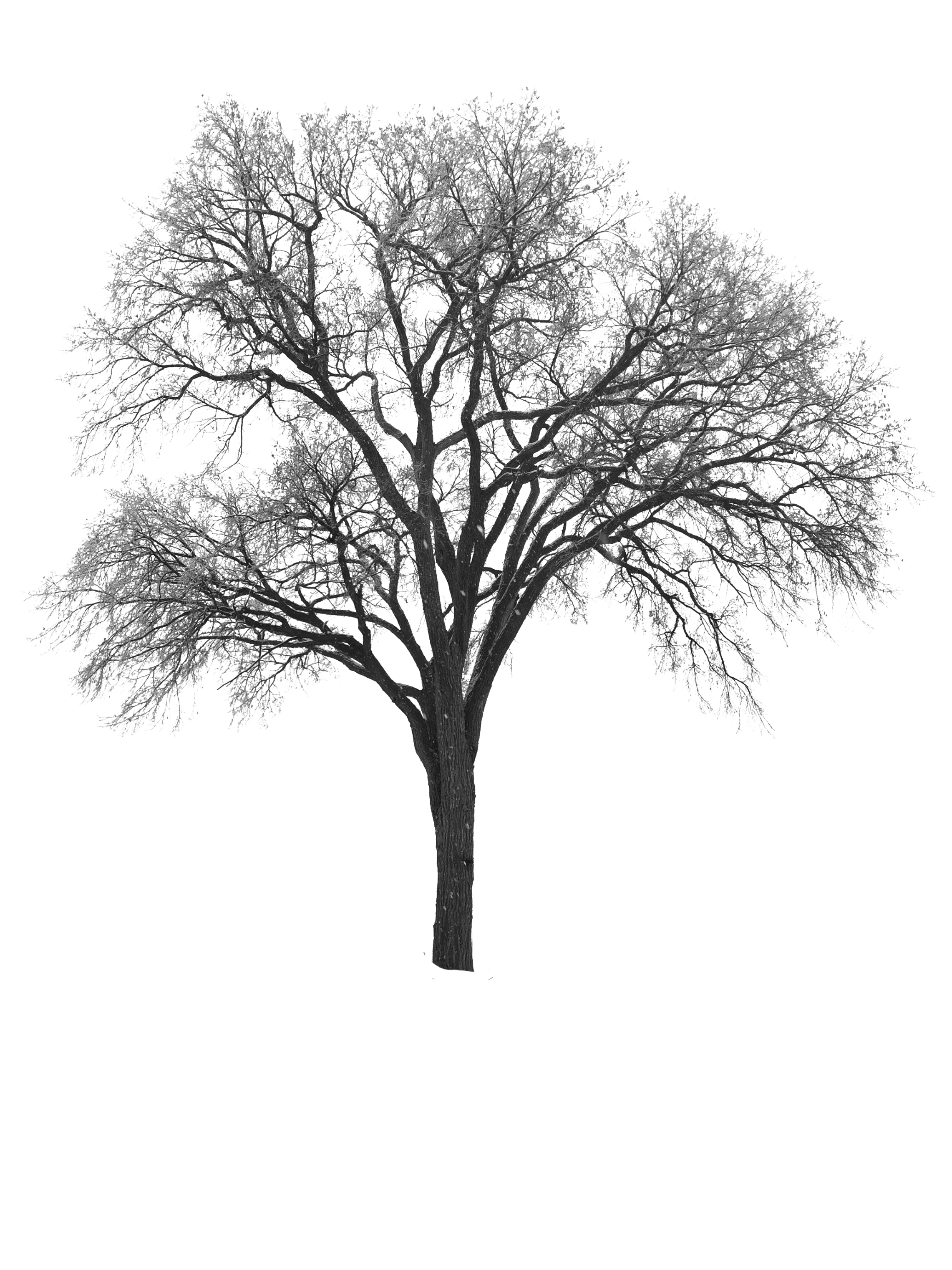 DED Control
Mechanical – pruning and burning

Chemical
          - insecticides for beetle control
          - pheromones to lure/trap beetles
          - fungicides (e.g., Arbotect and Alamo)

Biological – vaccination with weakened Verticillium 
      albo-atrum to bolster immune response

Breeding for DED tolerance
          - Hybrids with Asian elms resistant to DED

          - Selection for DED-tolerant American elm

          - ± 25 cultivars, but not much genetic diversity
             for restoration across broad range
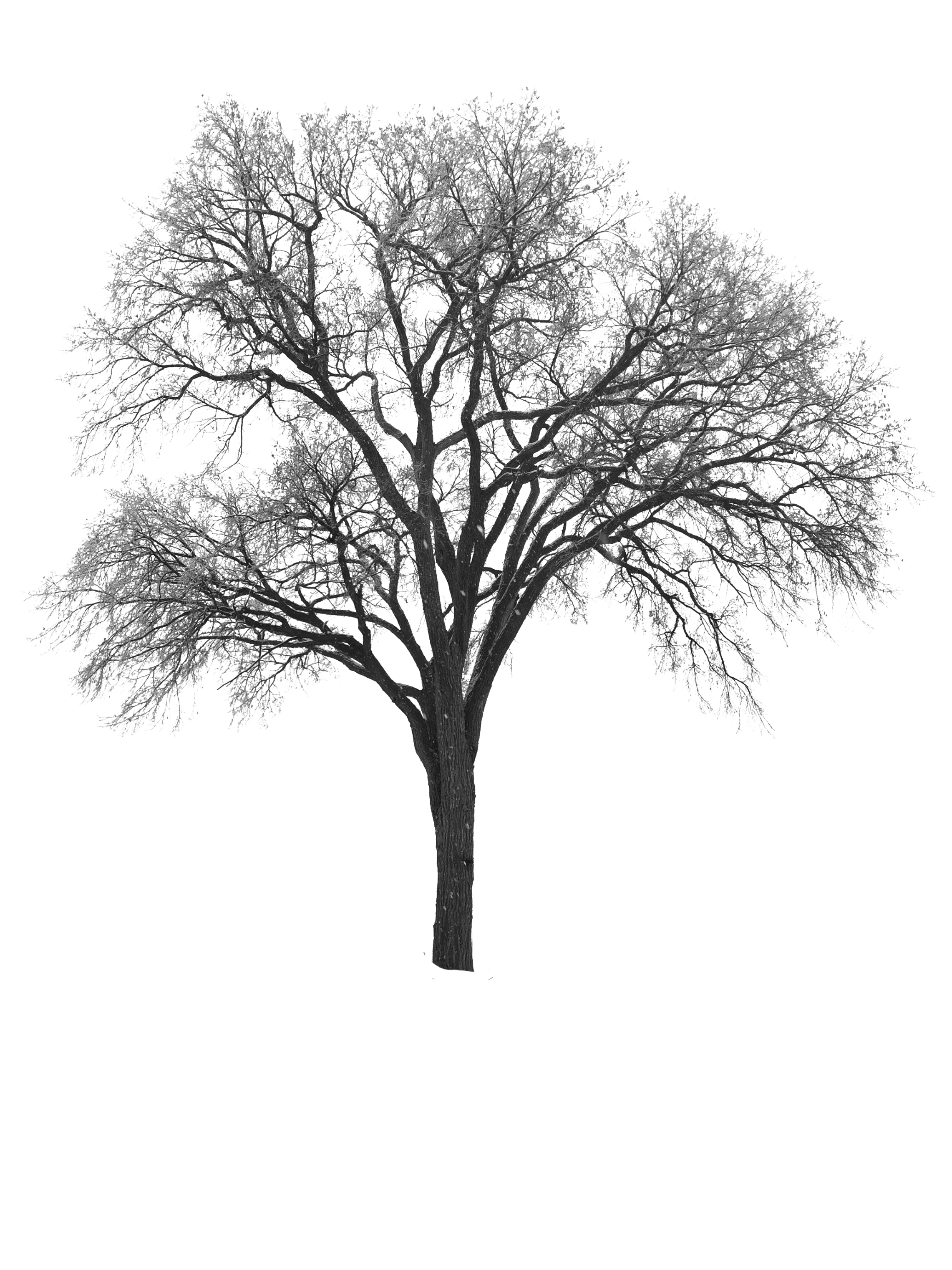 US Forest Service NRS / TNC Partnership
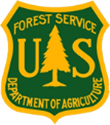 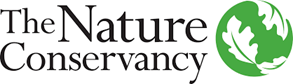 Cross DED tolerant American elm cultivars

Large survivor elms from many locations

Test for DED-tolerance and local adaptation
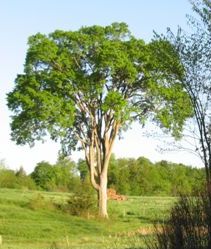 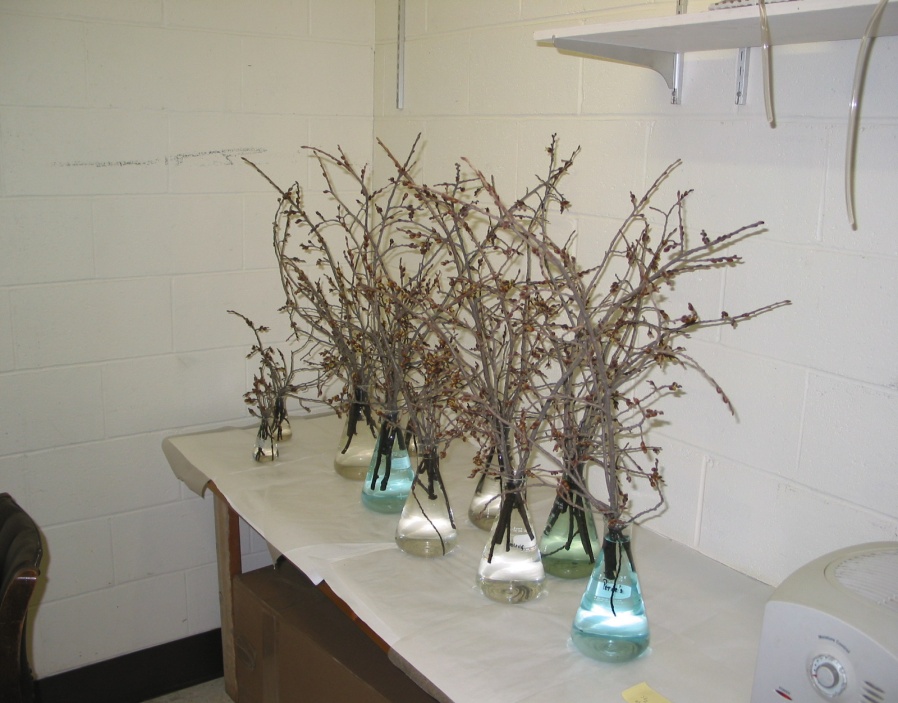 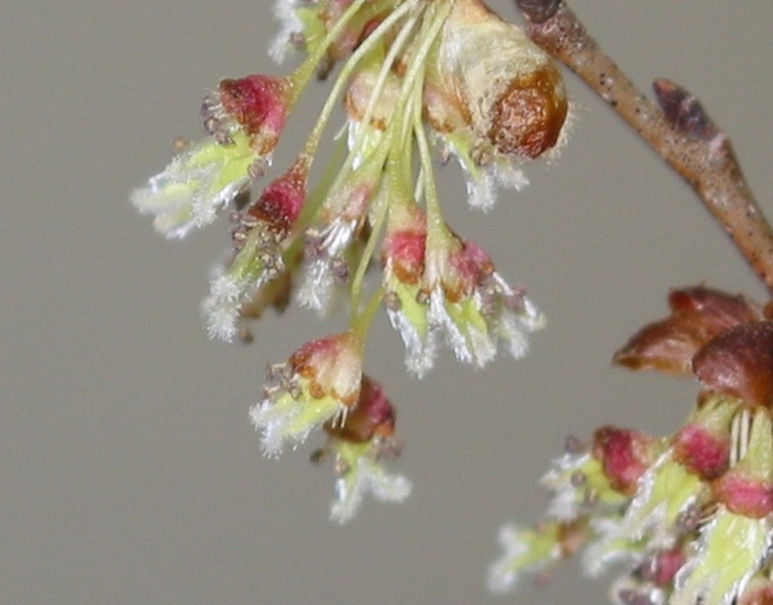 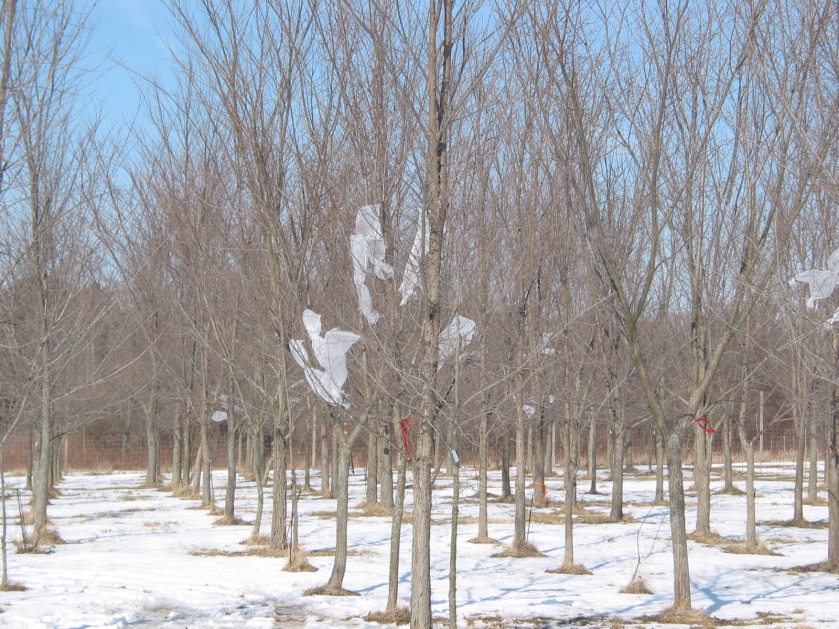 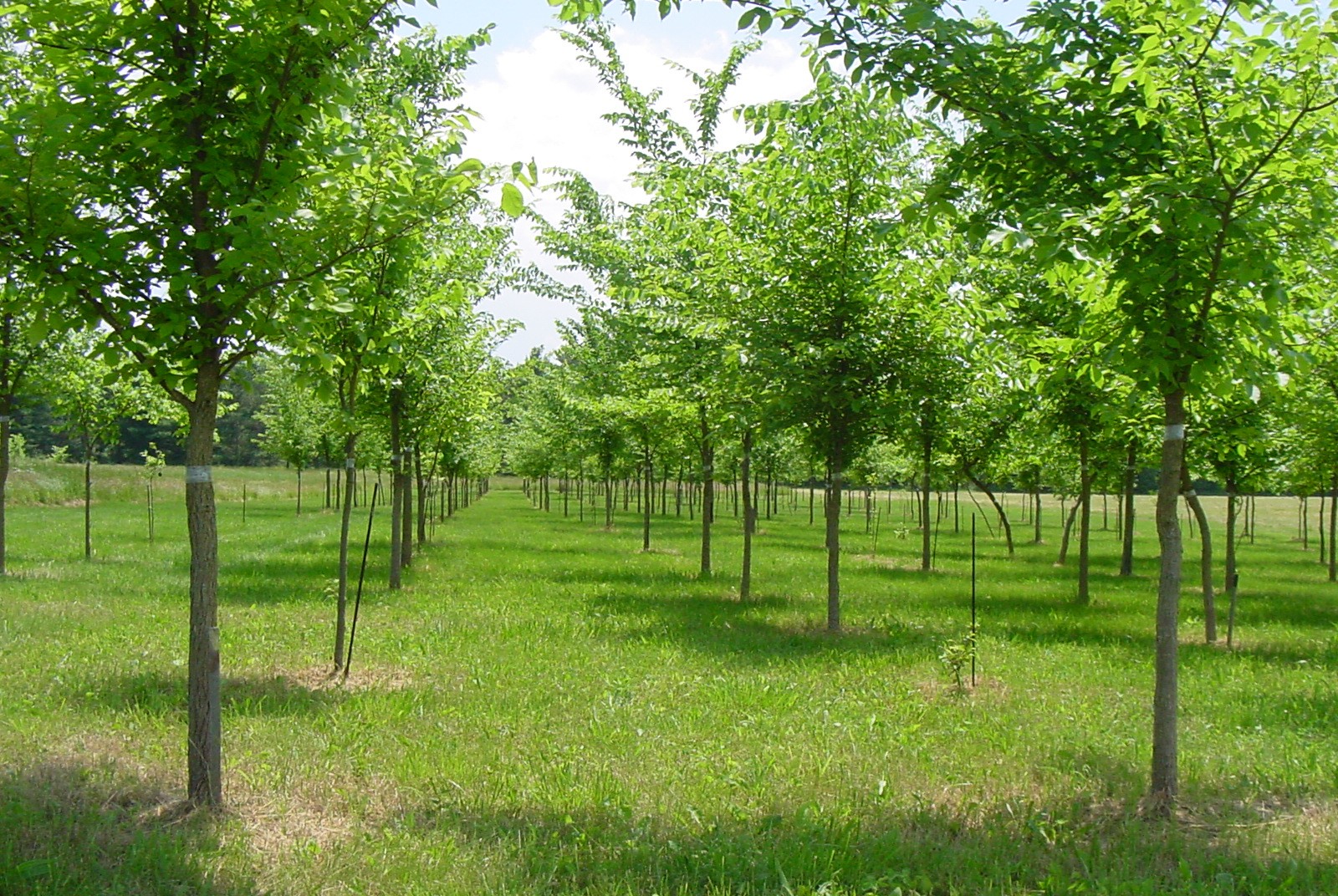 Sam Burr Elm, Vermont, USA
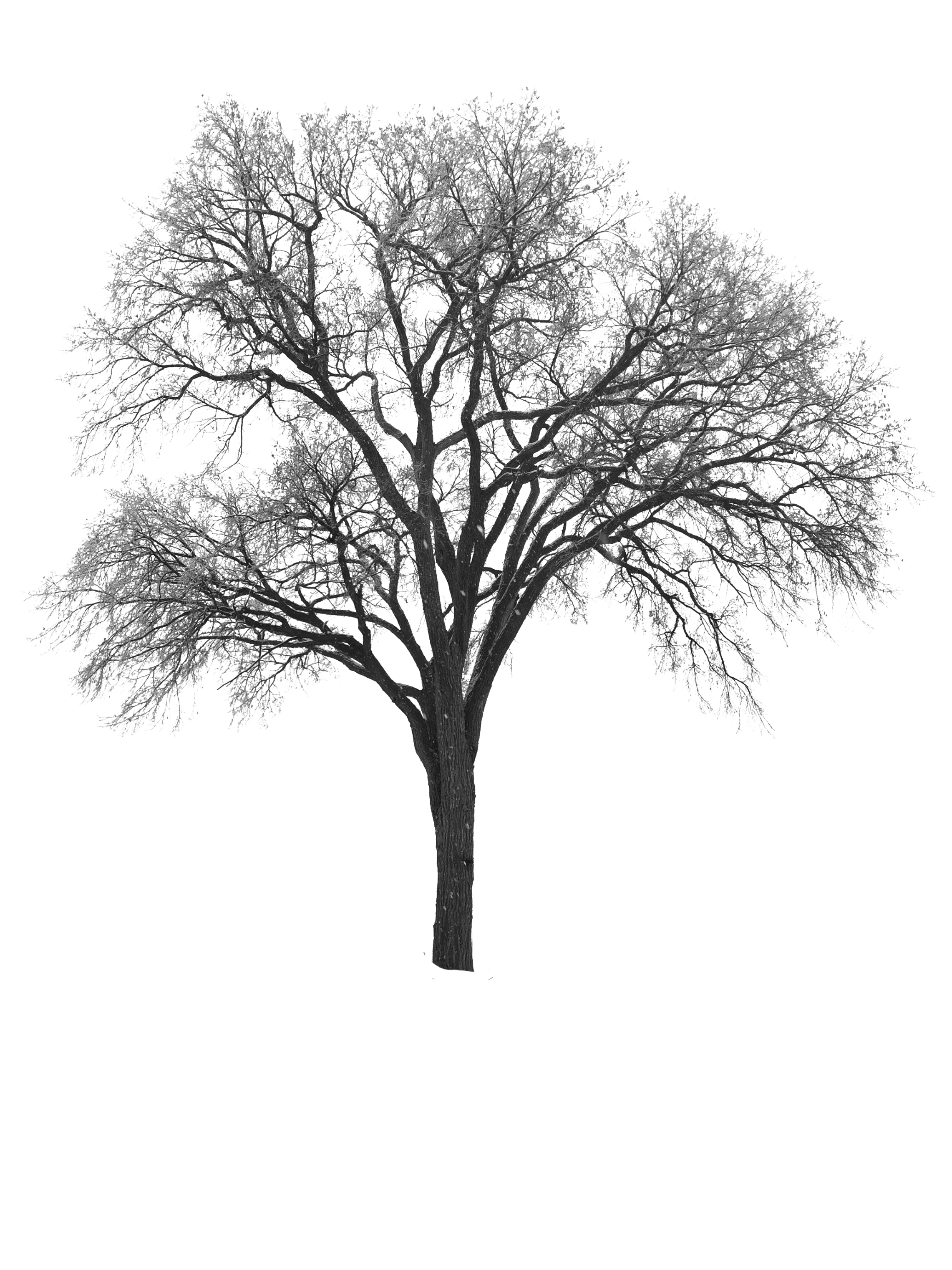 Local adaptation?
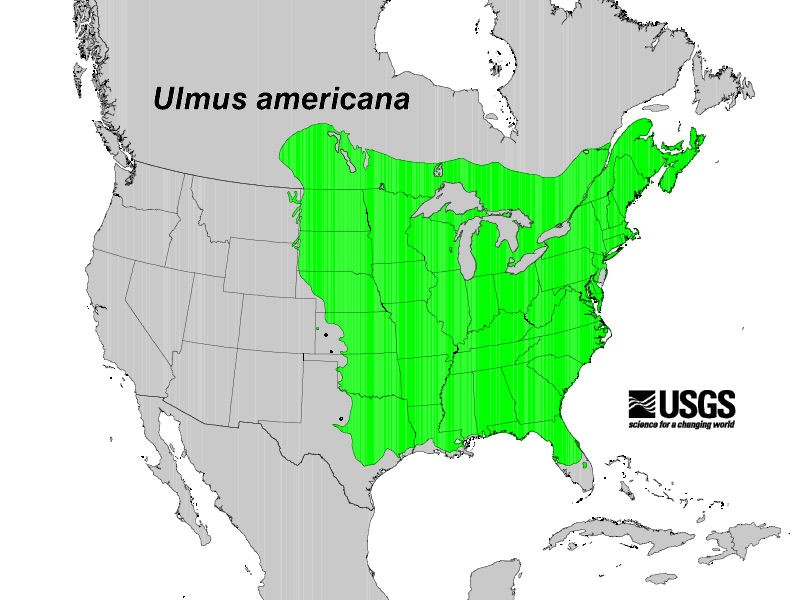 Wide range of conditions:
       - temperatures
       - water regimes
       - soils
       - vegetative communities
       - etc.
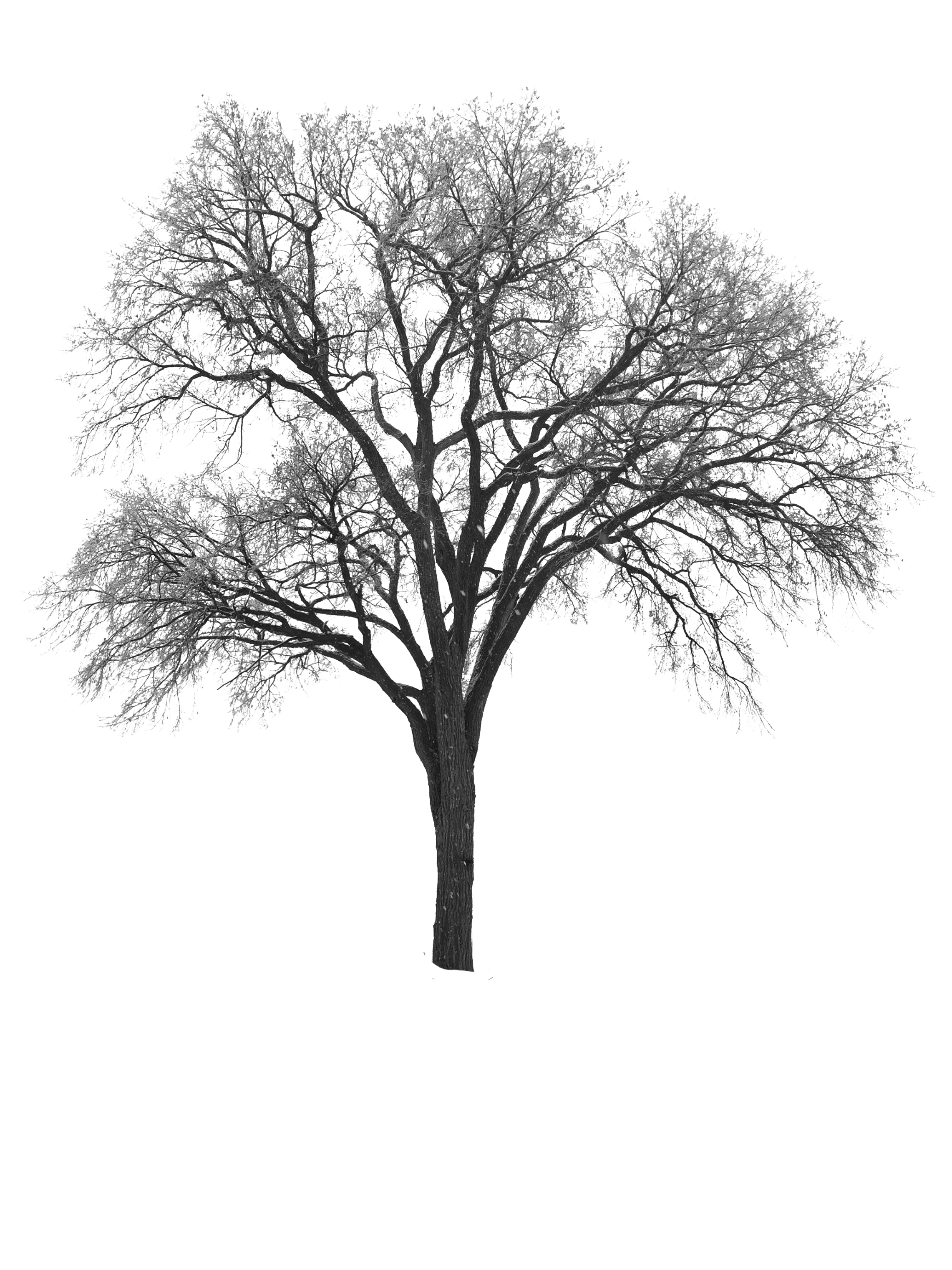 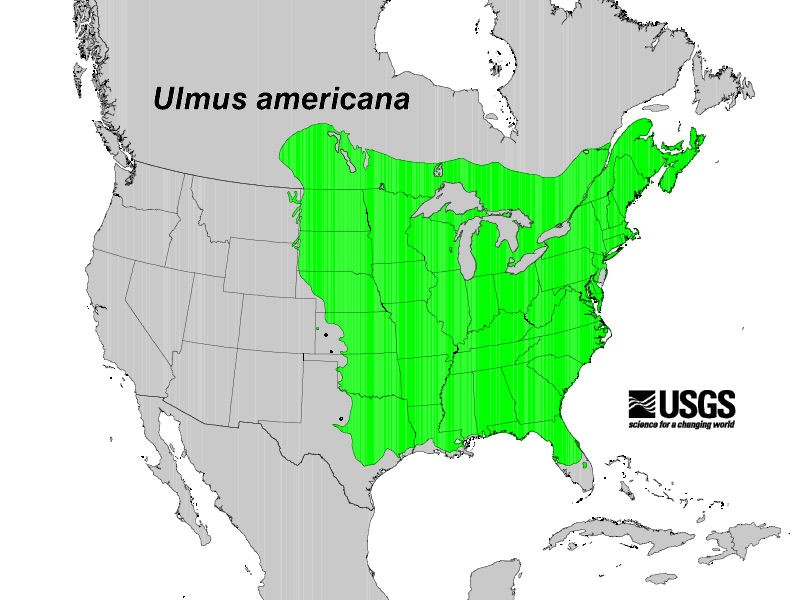 Winter cold

Range from Zone 9b (-1 °C) 
to Zone 2b (-43 °C)
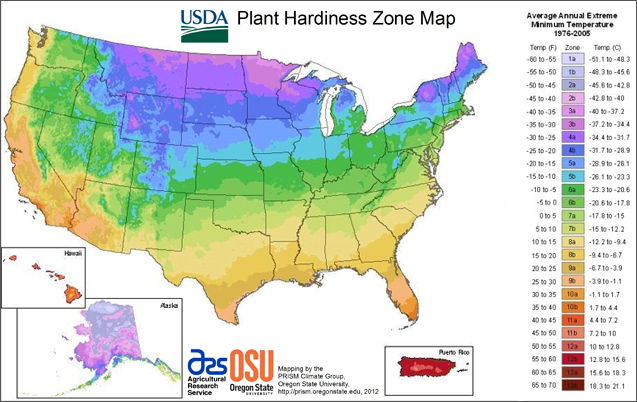 Cold hardiness of northern restoration stock?
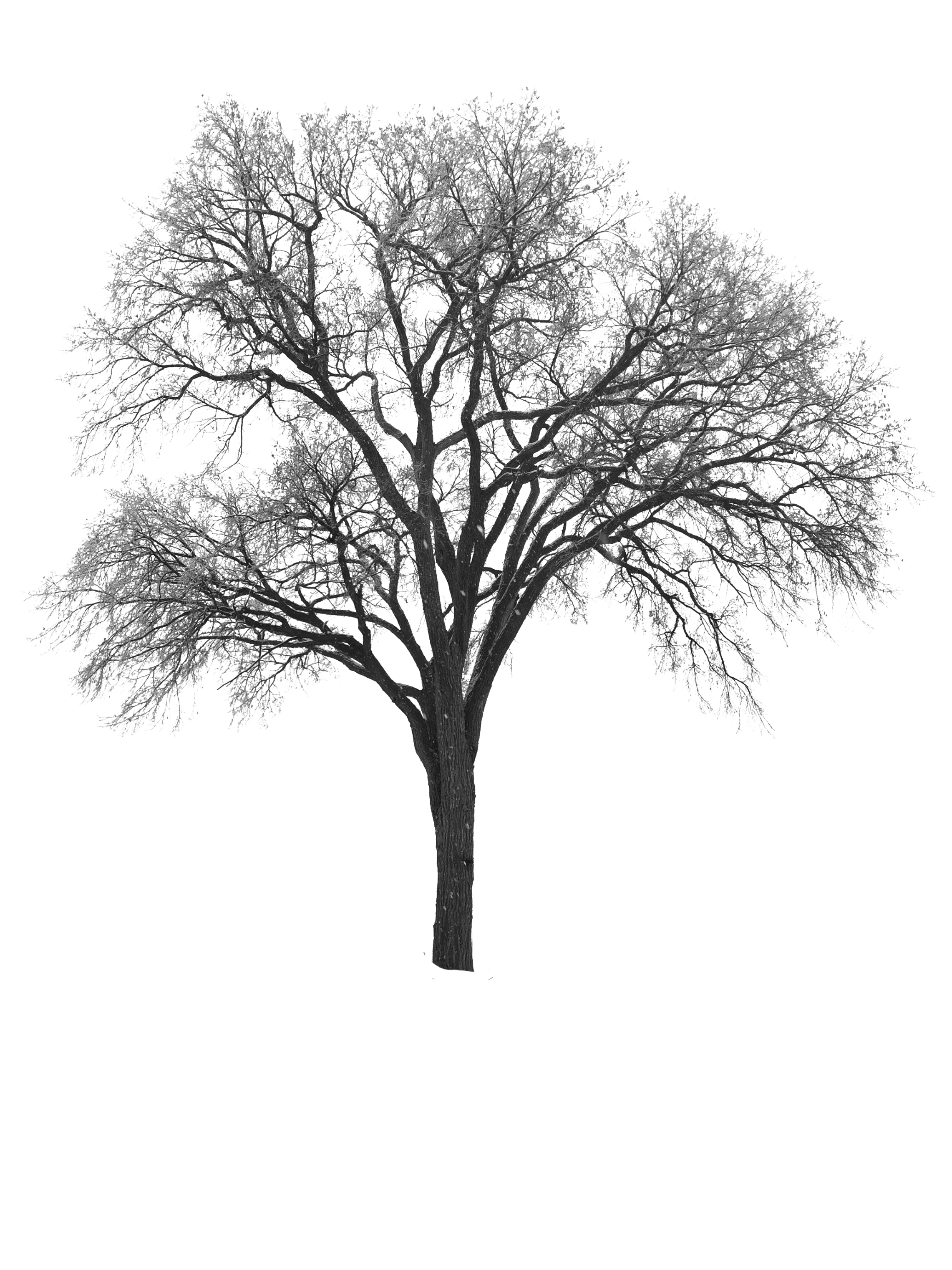 Shoot cold tolerance
     - Controlled laboratory freezing tests

Genetic crosses
      -Maternal - DED-tolerance 
     - Paternal - different USDA Plant Hardiness Zones

Variation across seasons 
      - fall, winter and spring


Field freezing injury 
     - laboratory measures help resolve differences among
        sources and seasons but may overestimate tolerance
Plant Material
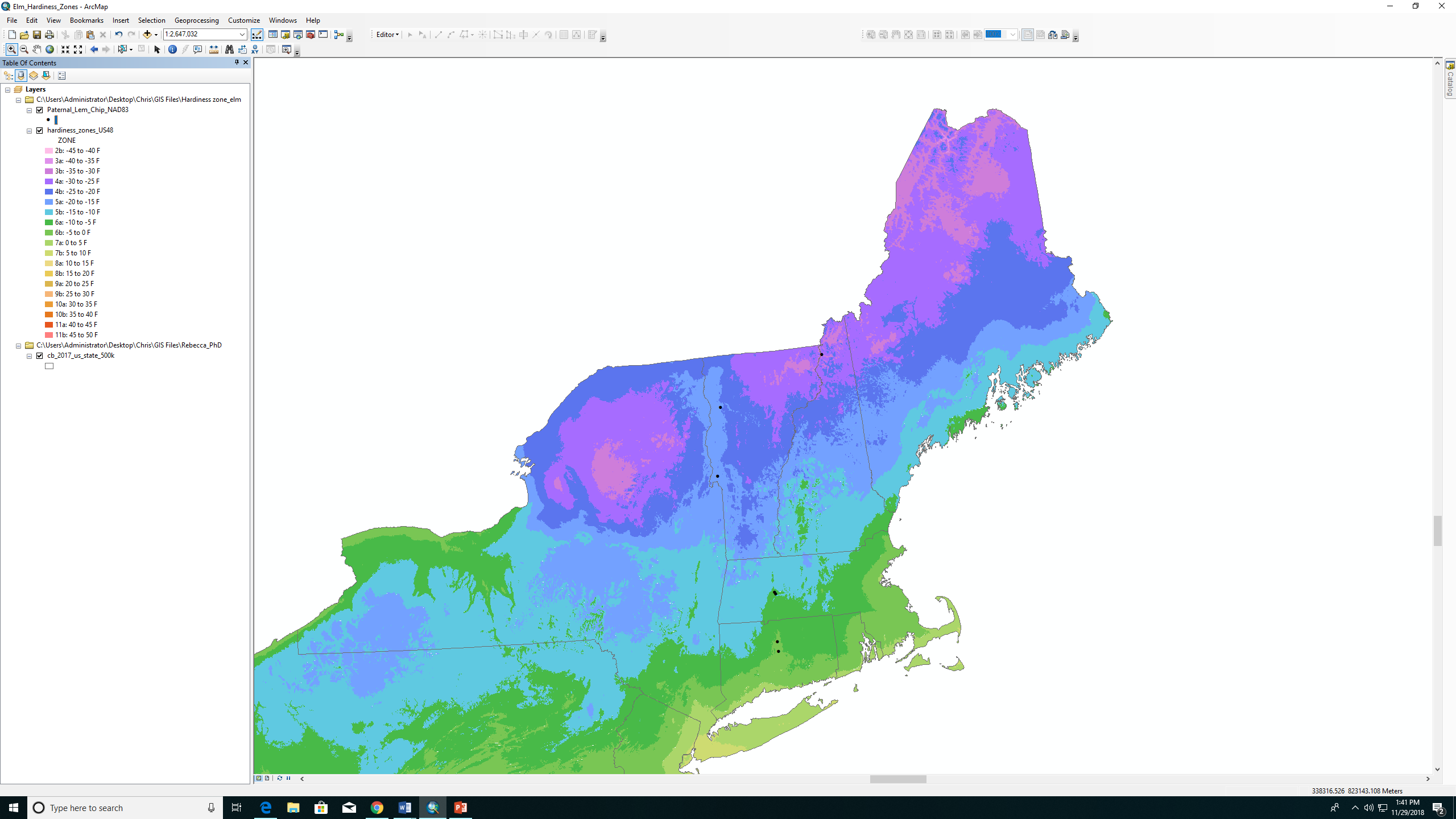 Maternal sources – Valley Forge and R18-2

Paternal sources – large surviving elms in zones 6b, 6a, 5a


        Field site - Lemington, VT zone 3b

        Chippewa National Forest, MN zone 3a
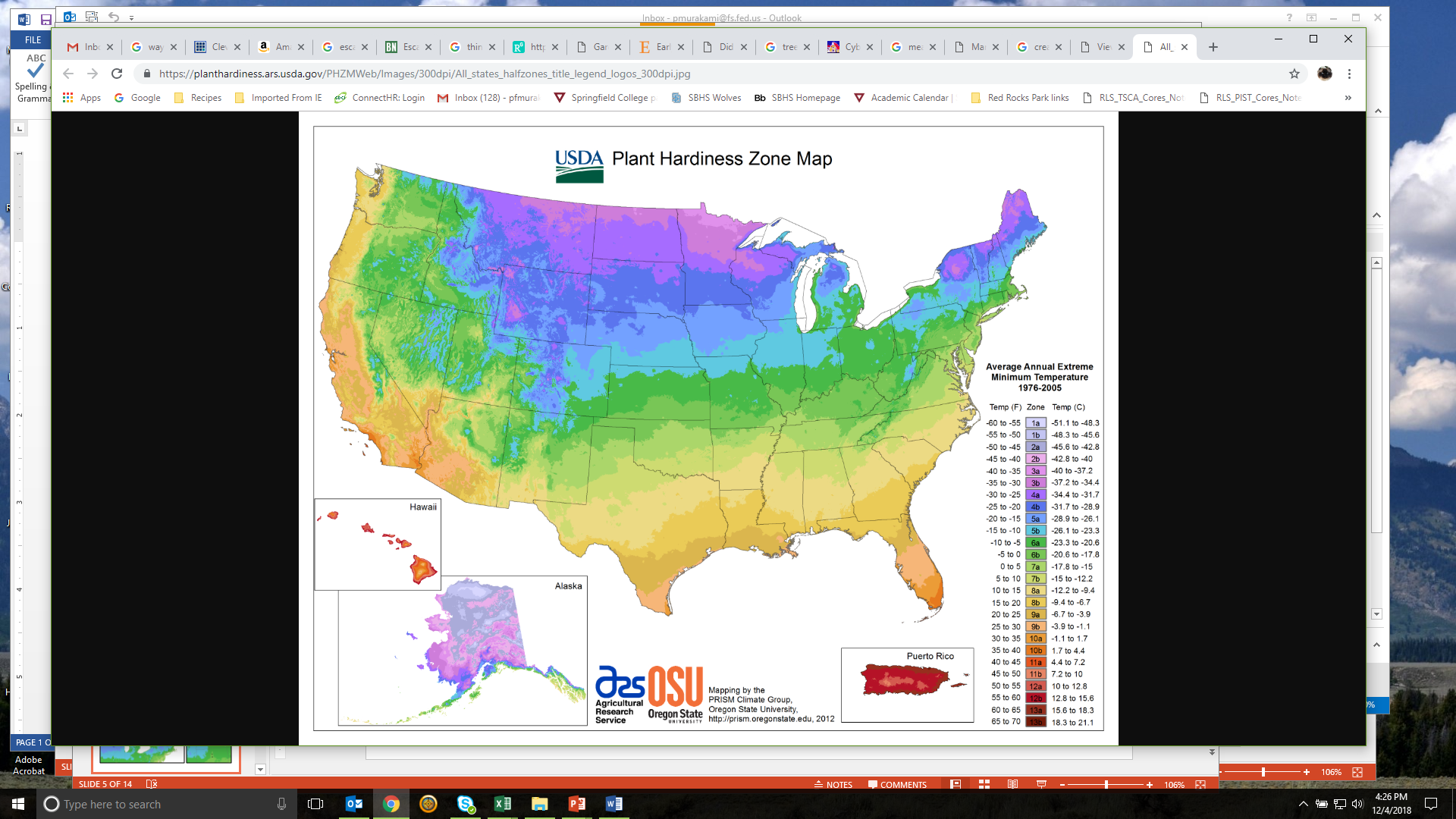 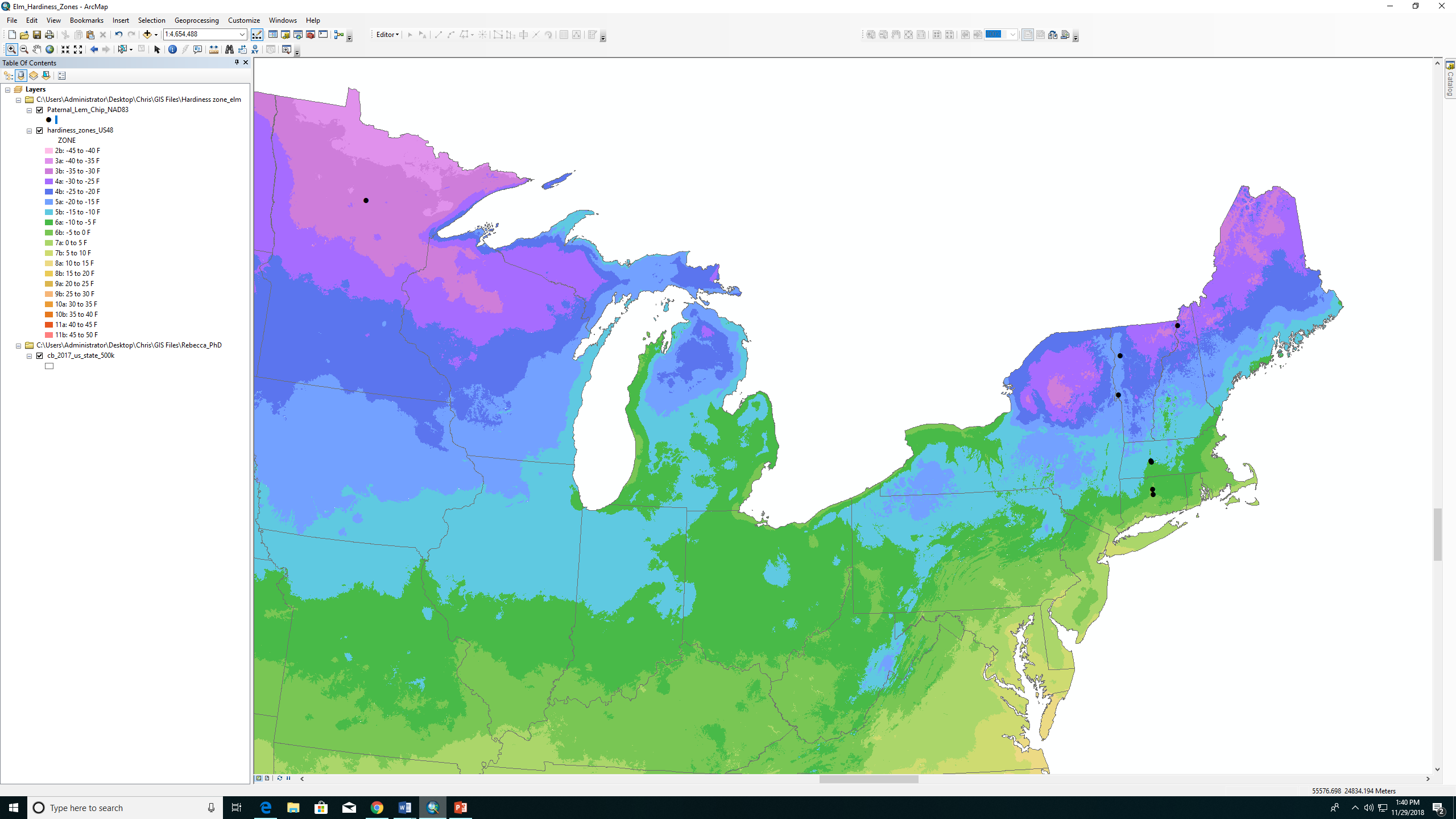 Field collection
Field site Lemington, VT (zone 3b)

Planted in 2014

Current-year shoots harvested December 2016, February and April 2017

Field winter injury assessed in July 2017
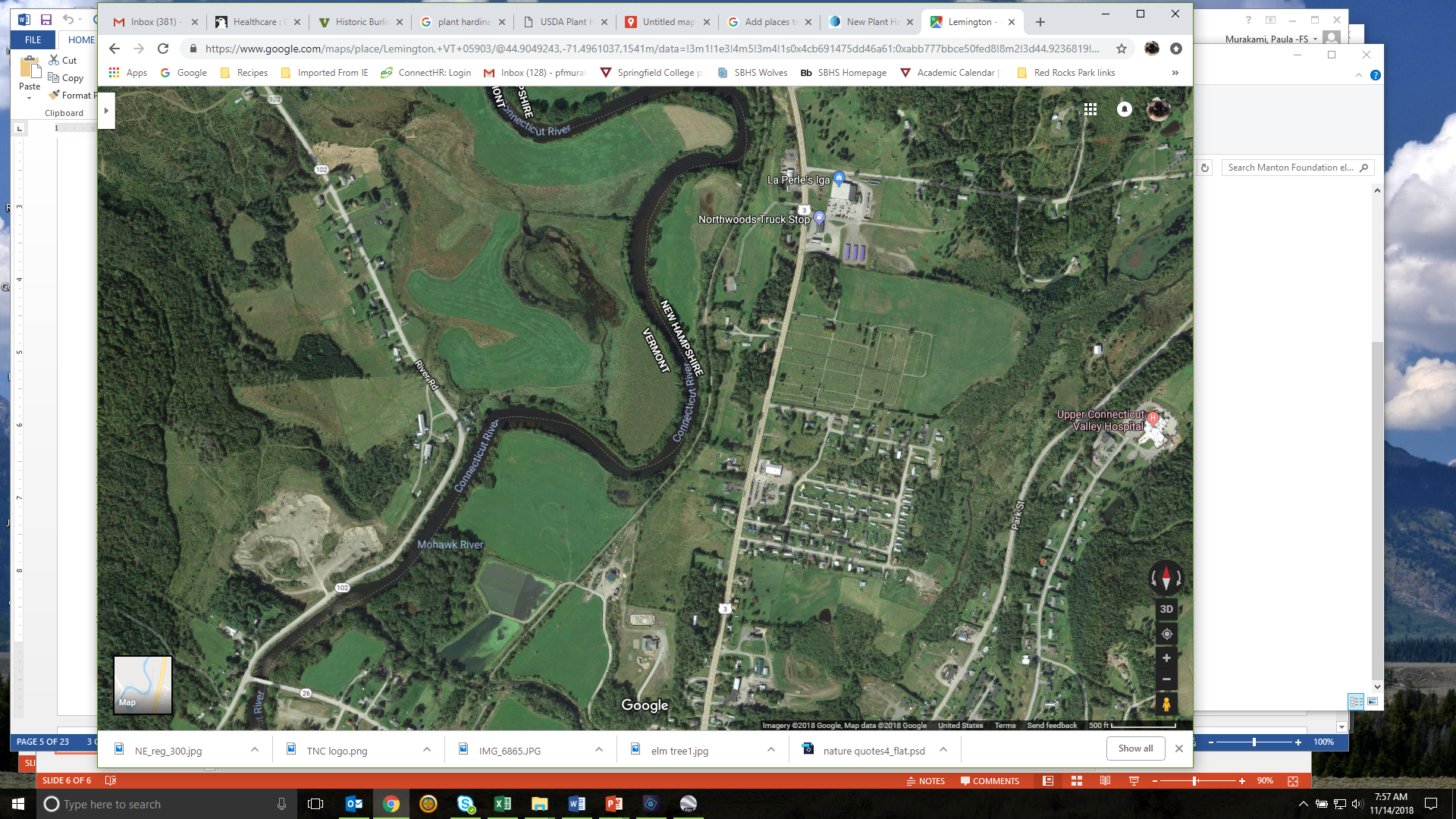 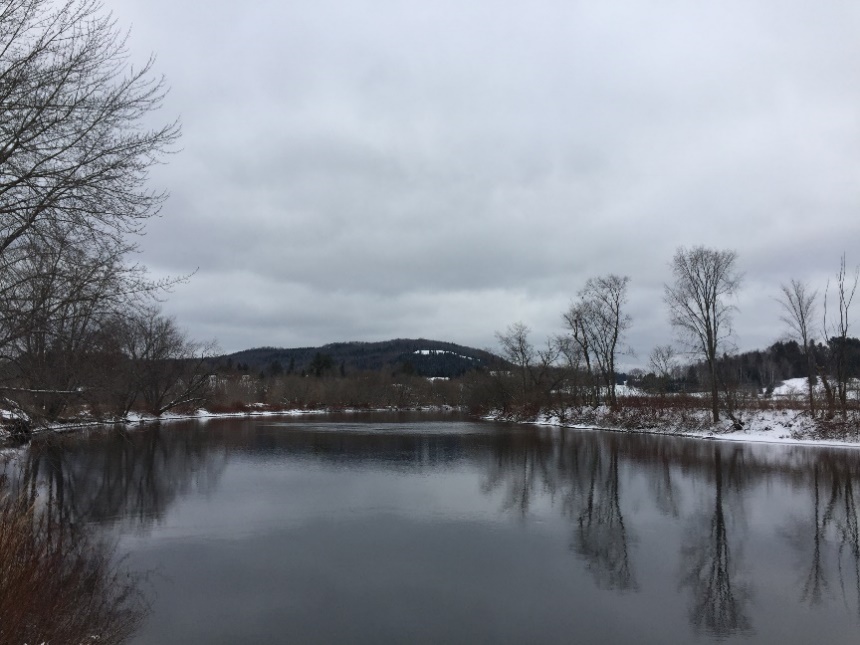 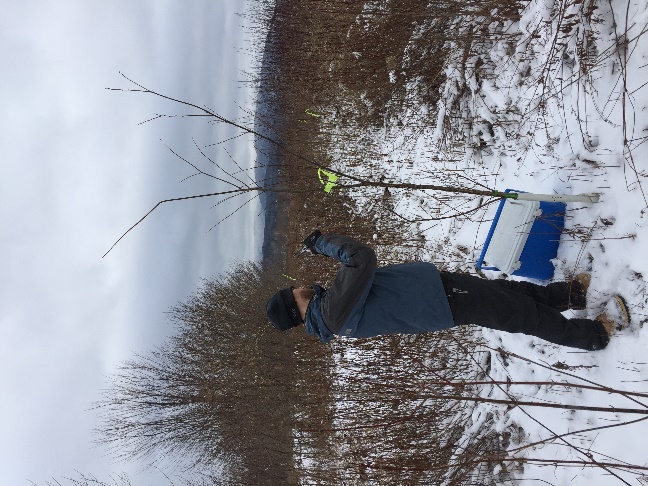 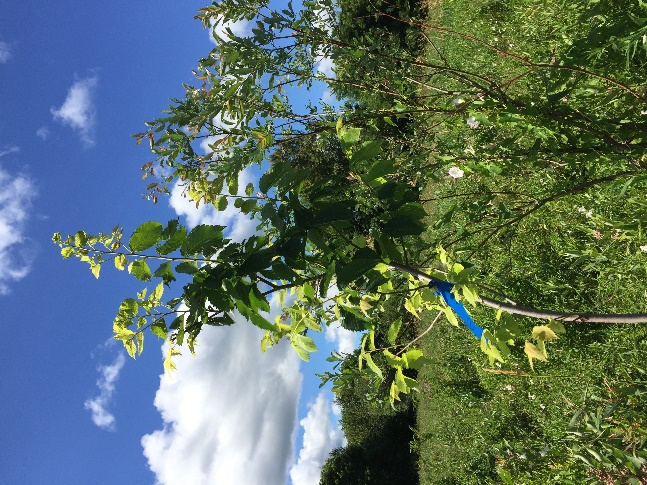 Laboratory Cold Tolerance
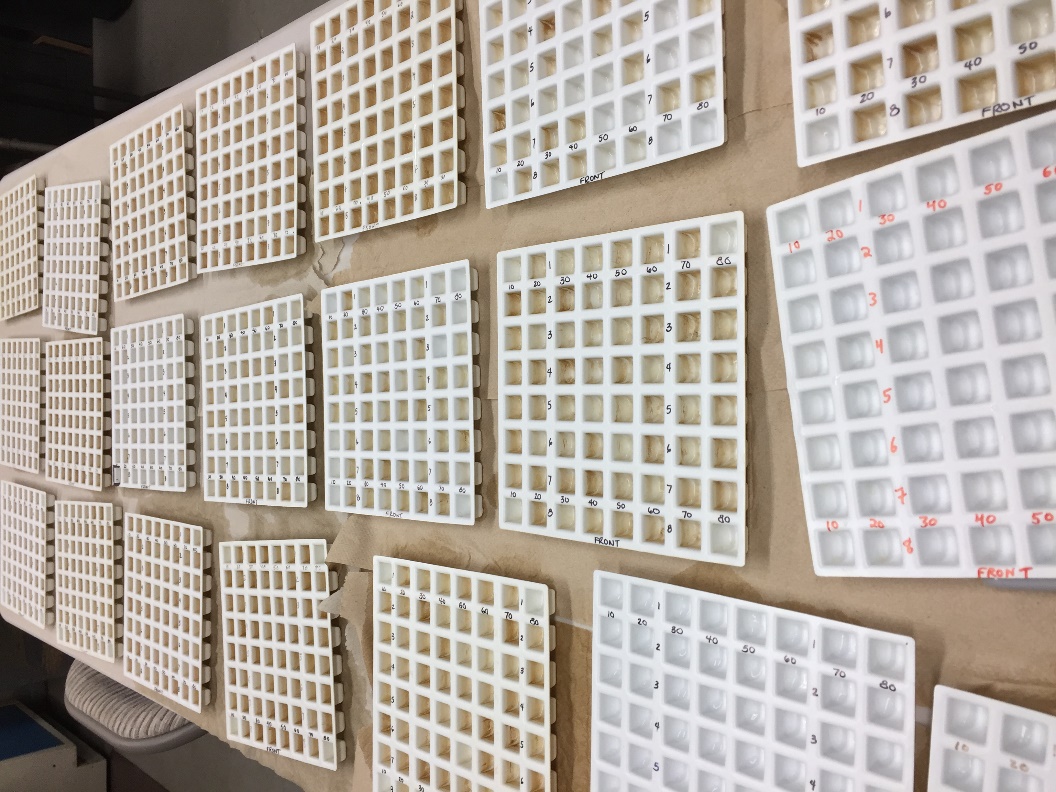 Shoots chopped into 5-mm segments

15-17 test temperatures - from +5°C to –90°C

Damage = ↑Relative Electrolyte Leakage (REL)
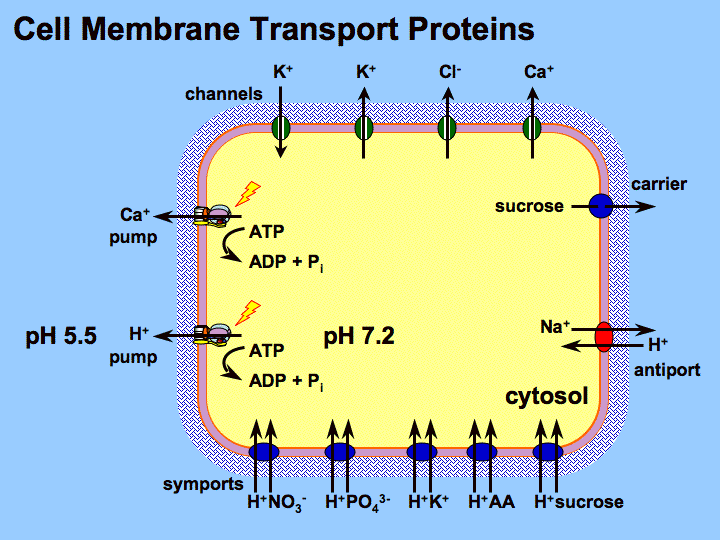 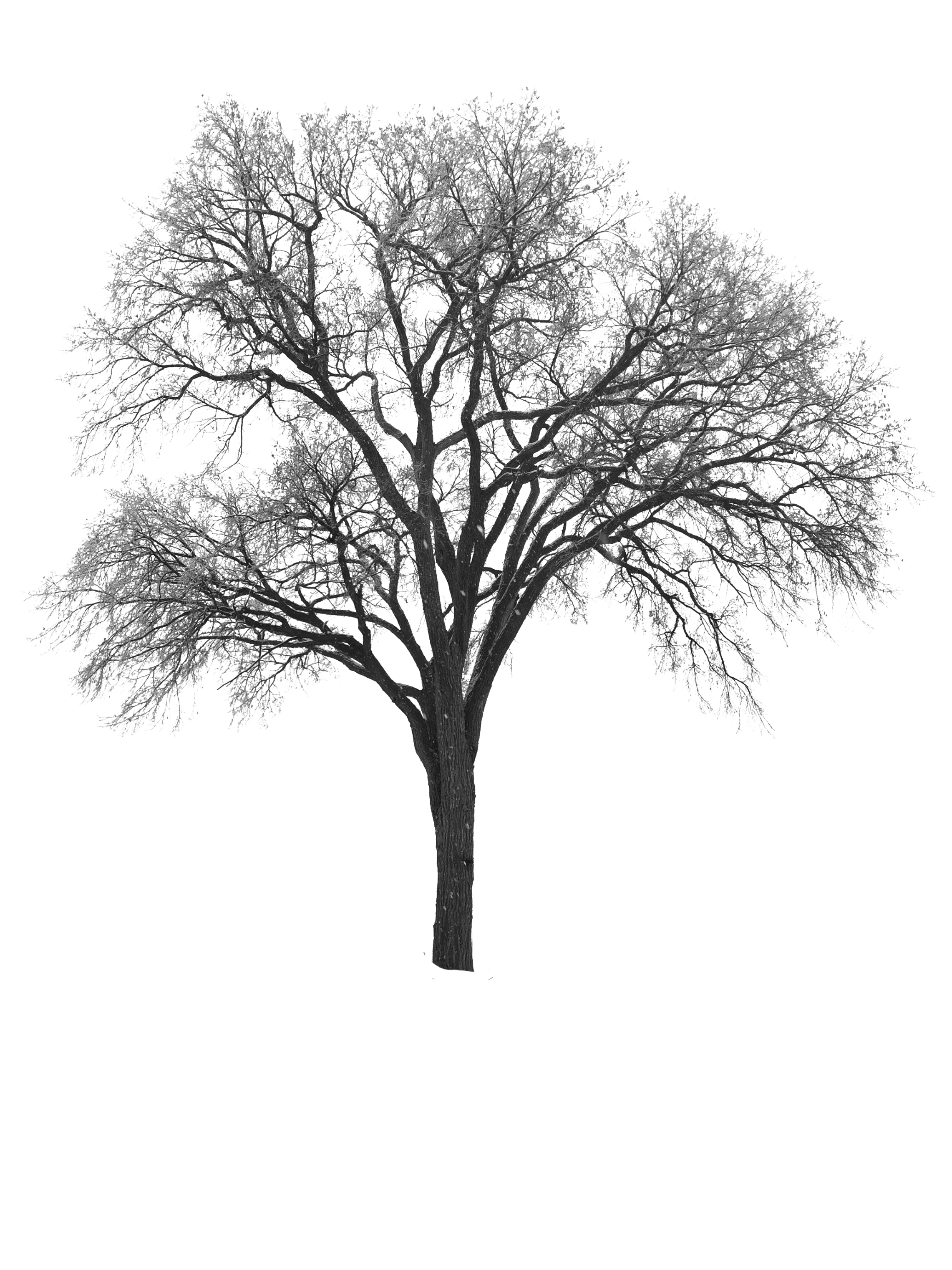 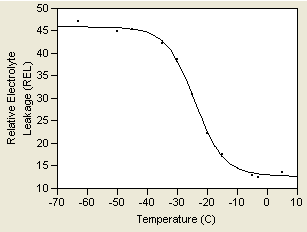 K+
Tm
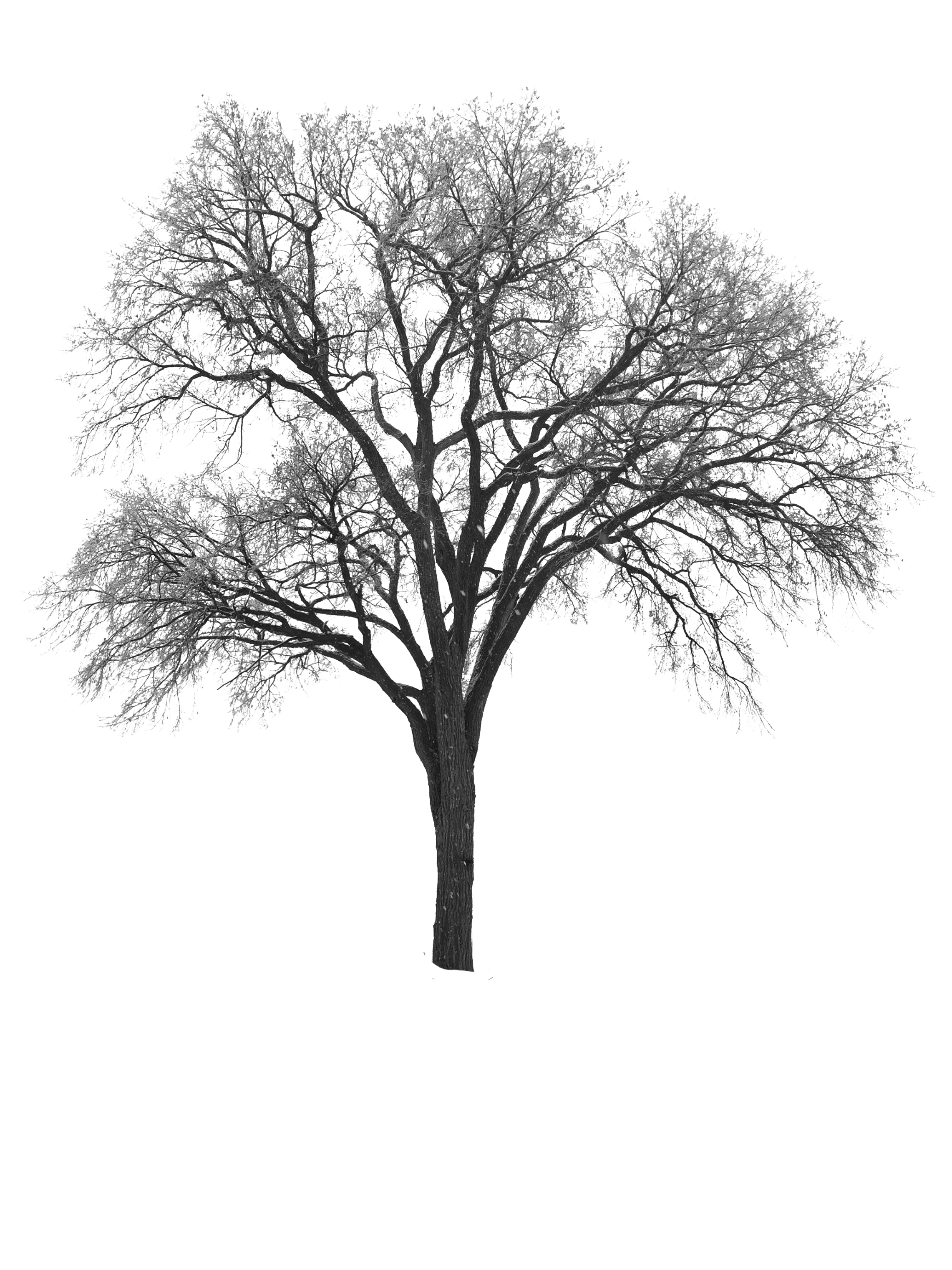 Parental sources – all dates combined
a
ab
b
Cold tolerance results
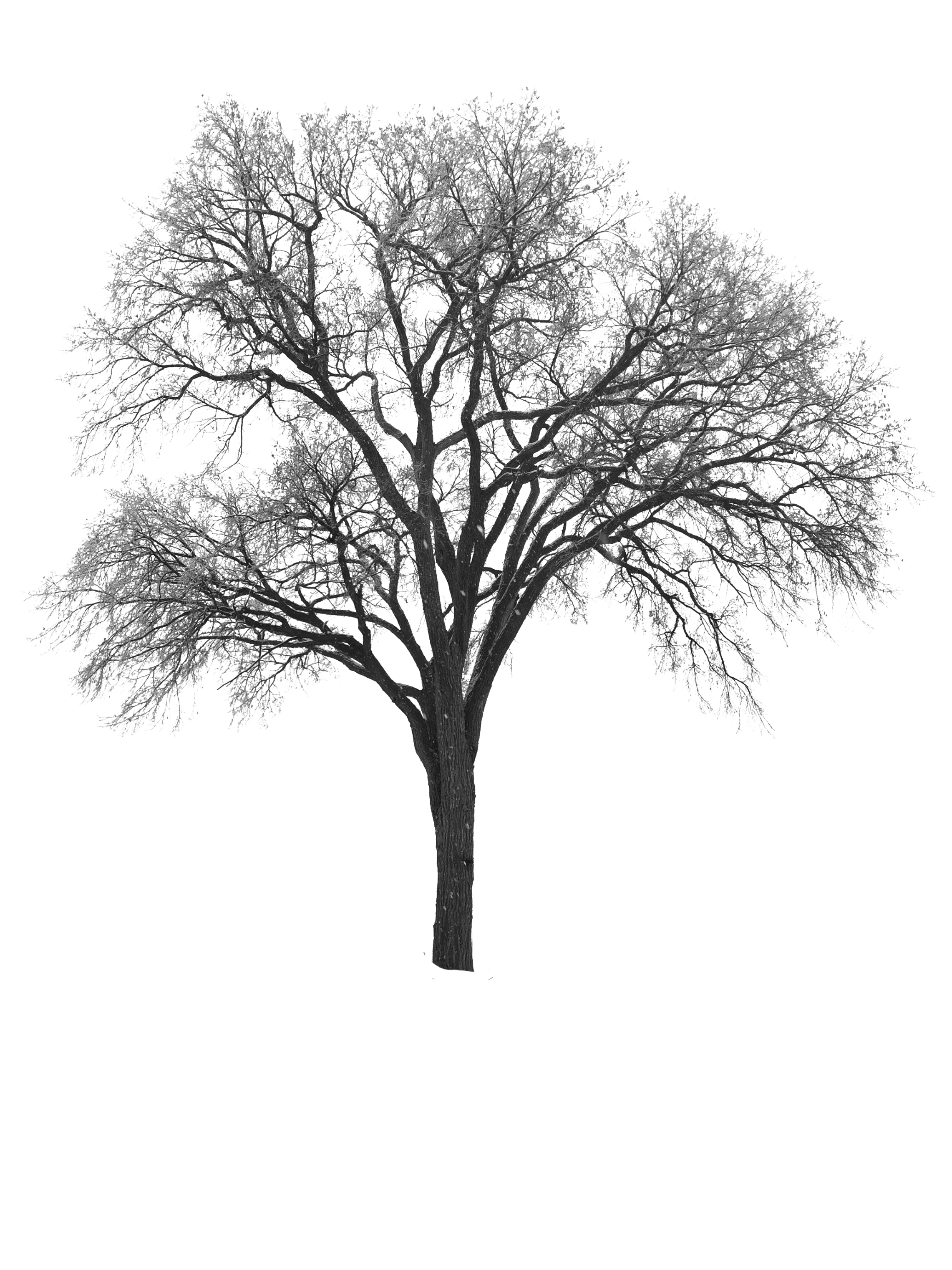 D
Δ mean cold tolerance between 5a and 6a sources was ± 5.5 °C – 
the average Δ in low temperatures for these zones
a
ab
b
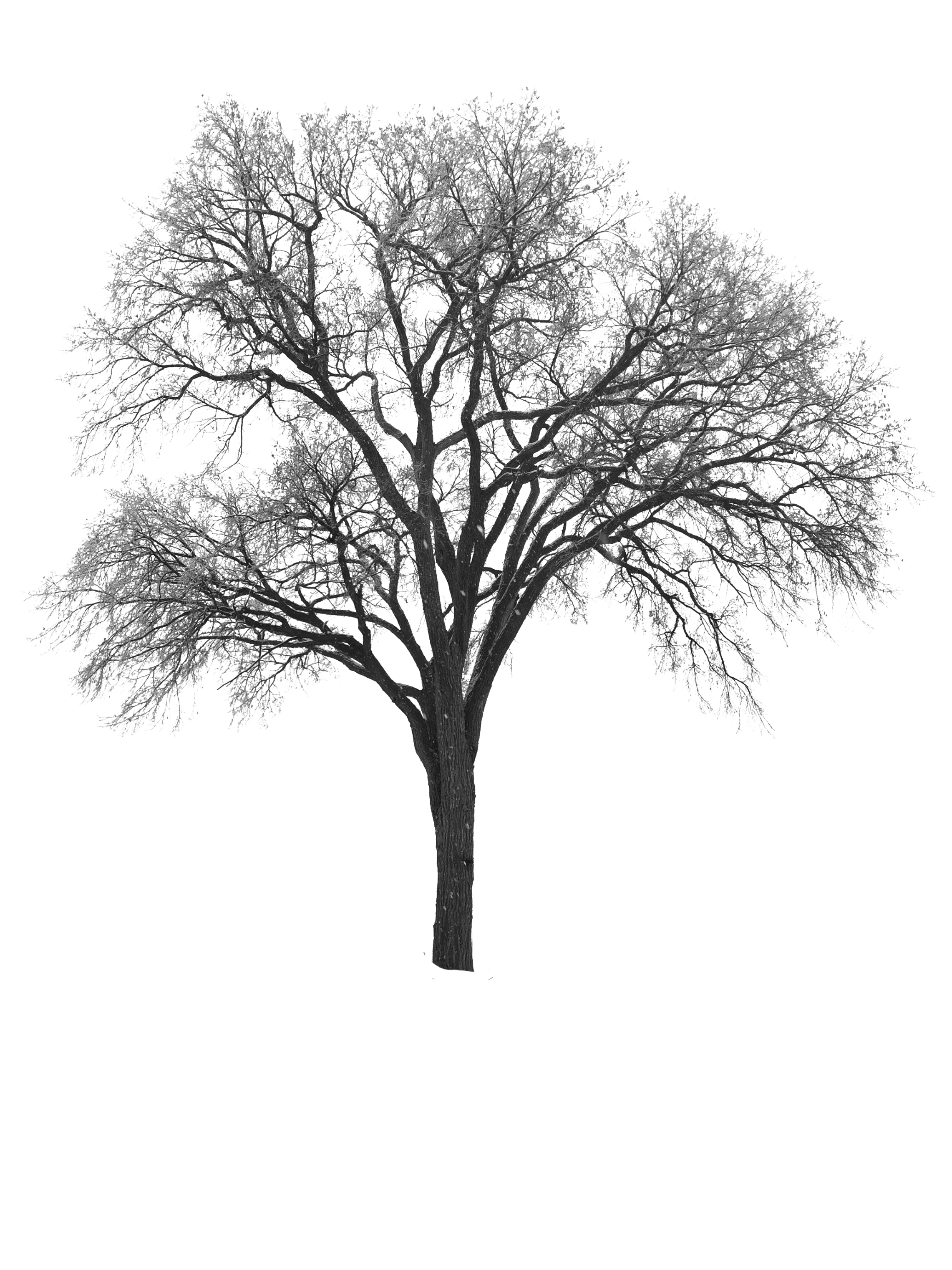 Field winter injury
Winter temperatures dropped to -28.3 °C 

Over 83% of trees sampled experienced shoot freezing injury
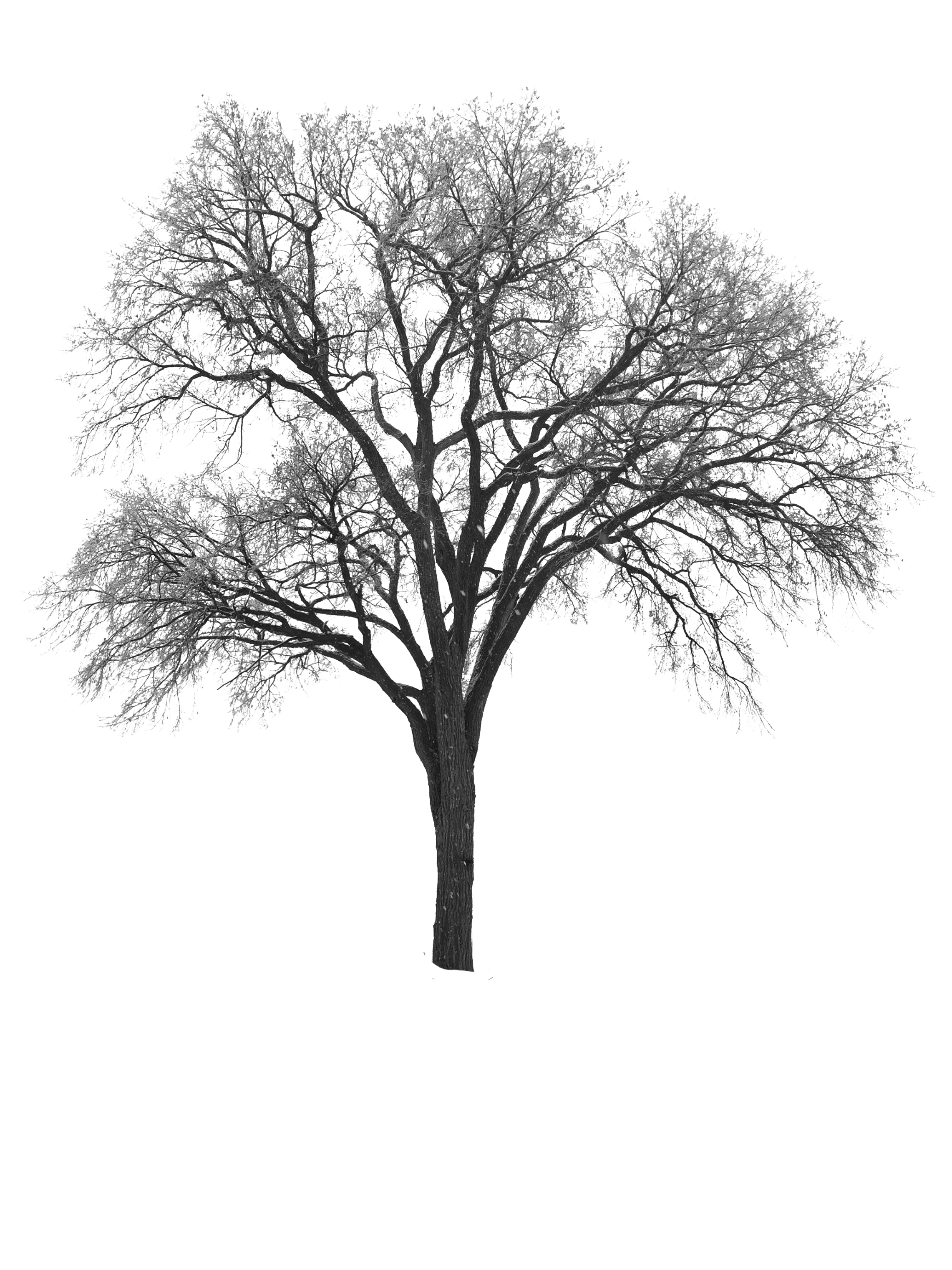 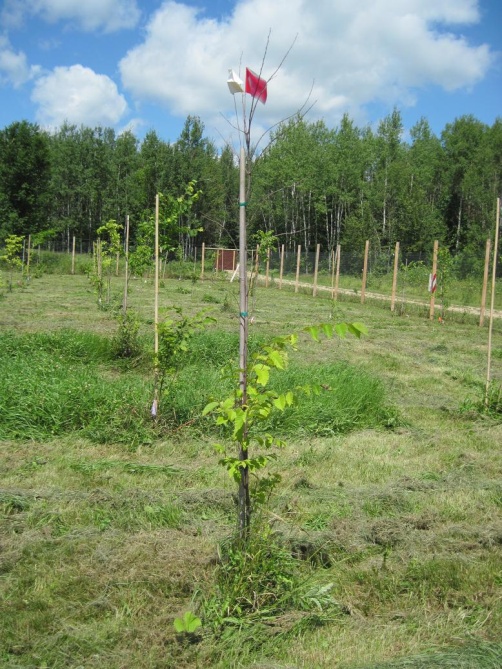 Chippewa National Forest, MN
Implications
Shoot freezing injury is an issue for American elm in the north

Source Hardiness Zone a good predictor of elm shoot cold tolerance

Breed and plant sources from the local Hardiness Zone or lower
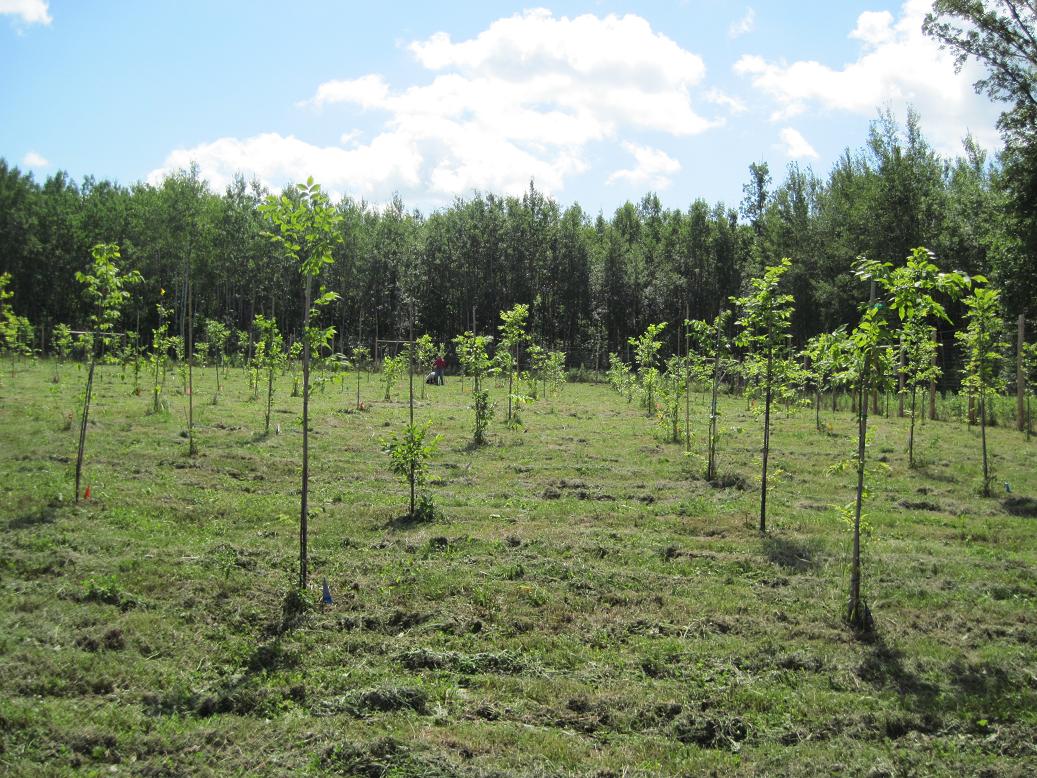 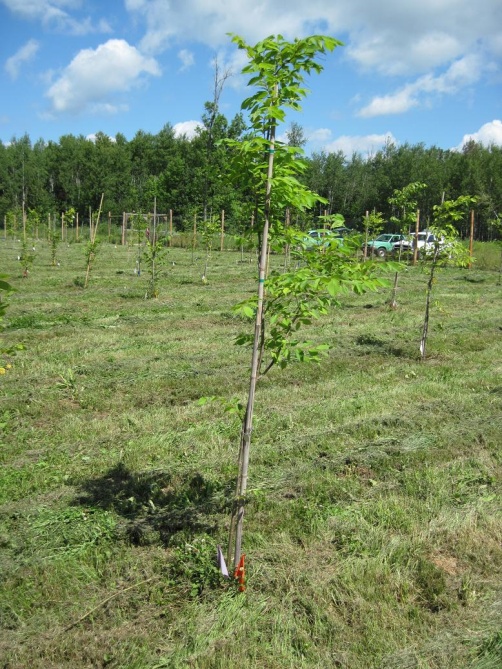 Restoration of American elm on Chippewa National Forest in Minnesota
Elm Restoration and Emerging Threats
Climate change – northern populations possible migration front as climate warms

Emerald ash borer (EAB) is killing ash in region

       - Decreasing diversity in riparian and floodplain forests

       - Ash heavily planted in urban settings when DED killed elm

       - DED-tolerant elm needed for ash replacement
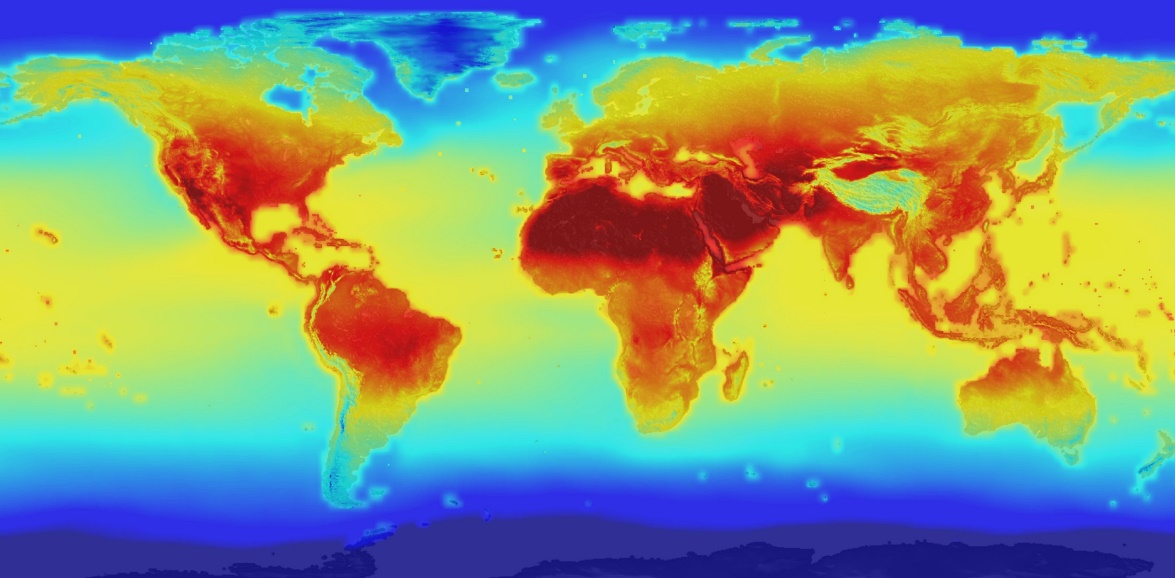 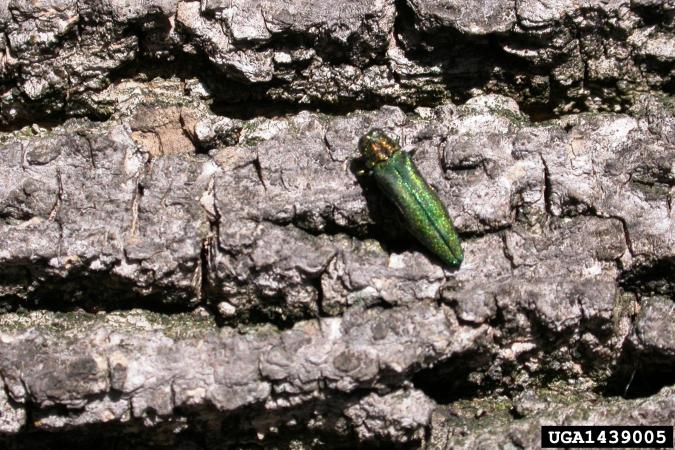 https://www.nasa.gov/nasa-global-climate-change-projections
https://vtinvasives.org/invasive/emerald-ash-borer
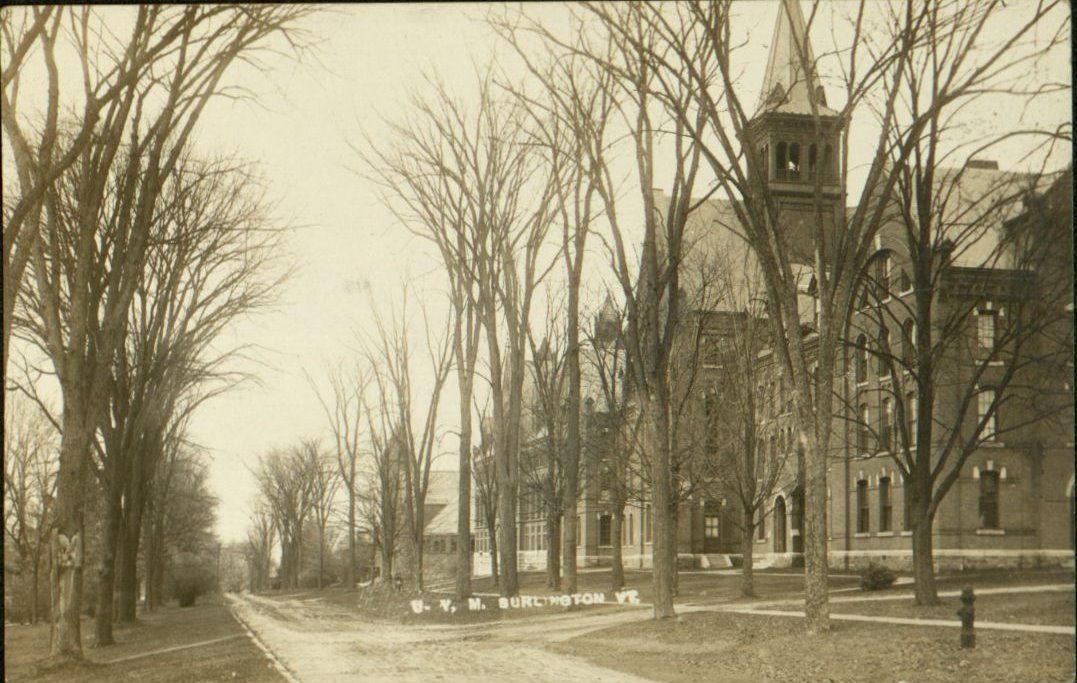 Questions-
“American elm - Dutch elm disease,” Omeka@CTL, accessed November 16, 2018, http://ctl.w3.uvm.edu/omeka/items/show/1236.
Looking north on University Place in 1825
http://www.uvm.edu/~hp206/2006/Zanavich/Web%20Pages/U4.html